Encuesta LCAP: discusión y comentarios
Propósito de hoy:
Propósito de hoy: Participación de los padres: Brindar a los miembros del consejo asesor la oportunidad de brindar aportes y comentarios sobre la Encuesta del Plan de responsabilidad de control local (LCAP) de CVUSD
RESUMEN DEL LCAP
Meta # 1
Meta # 2
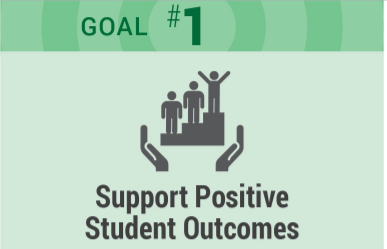 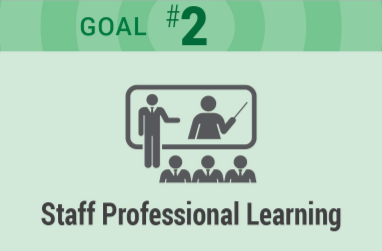 El LCAP es un plan de tres años que describe las metas, acciones, servicios y gastos para apoyar los resultados positivos de los estudiantes que abordan las prioridades estatales y locales. El LCAP brinda una oportunidad para que las agencias educativas locales (LEA) compartan sus historias sobre cómo, qué y por qué se seleccionan programas y servicios para satisfacer sus necesidades locales.
Aprendizaje profesional del personal
Apoyar los resultados positivos de los estudiantes
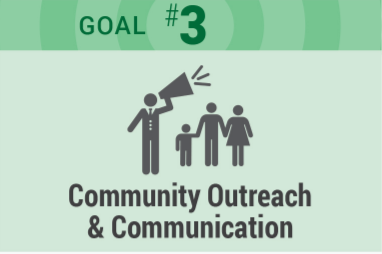 Meta # 3
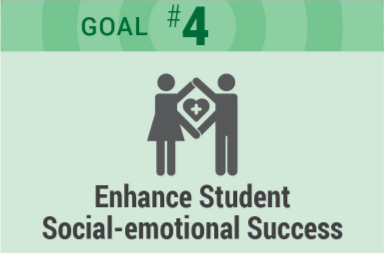 Meta # 4
Alcance Comunitario y Comunicación
Mejore el éxito socioemocional de los estudiantes
ENCUESTA LCAP
LCAP 2021/22:
El tiempo promedio para completar la encuesta LCAP fue de 24 minutos.
Durante la última encuesta LCAP, solo 2439 padres/tutores respondieron la encuesta:
85.3% está de acuerdo o muy de acuerdo en que los servicios de salud y apoyo en la escuela satisfacen las necesidades de mi hijo
87.5% está de acuerdo o muy de acuerdo en que los padres/tutores se sienten bienvenidos en la escuela de mi hijo
El 90.3 % está de acuerdo o muy de acuerdo en que la escuela encaja bien teniendo en cuenta los antecedentes culturales del niño
El 86.2 % está de acuerdo o muy de acuerdo en que su hijo disfruta ir a la escuela todos los días
85.8 está de acuerdo o muy de acuerdo en que se siente informado del progreso académico de su hijo
[Speaker Notes: Total of 40 questions
Usually have approximately 7,000 responses]
COMENTARIOS DE LA ENCUESTA LCAP
¿Cómo podemos hacer que la encuesta sea más concisa y significativa?
¿Hay preguntas o secciones que no necesitamos?
¿Hay alguna sección que parece faltar?
[Speaker Notes: Current sections: demographics, attendance, social emotional learning, school climate, school fit, and communications.
Demographics: gender, grade-level, school
Attendance: process for recognizing good attendance, understanding of importance of attendance
SEL: engagement, work/study habits, positive interaction skills
Climate: likes to go to school, staff create a positive environment, adults treat parents fairly
School fit: preparing for next academic year, sense of belonging, teaching styles
Communications: preferences on receiving information]
¡Gracias!
LCAP SURVEY
Can we describe the current survey sections? Something to give them a “feel” for the survey itself? Or, do we just link to it and show the survey quickly? People will have questions about what currently exists in the survey now. 

Alternatively, I suppose we just “start from scratch” and ask them what they think…maybe that’s best.
Purpose of LCAP: Three -Year Plan 2017 - 2020
Comprehensive Planning Tool That Specifies:
How we allocate State funds under LCFF (~$160 M)
Base Dollars - staffing, supplies, programs, basic needs 
Supplemental - specific to targeted student populations
Concentration - CVUSD does not qualify
How the LEA will meet the needs of ALL students 
What actions and services will be implemented
LCAP Development
2017/18: Mid Cycle Revamp of LCAP
Re-wrote three-year plan after our first year
Responded to community, staff, and BOE input
2018/19: Progress Monitoring
Student Performance Data from Spring 2018 and prior
Surveys which includes longitudinal data
Stakeholder Engagement Meetings